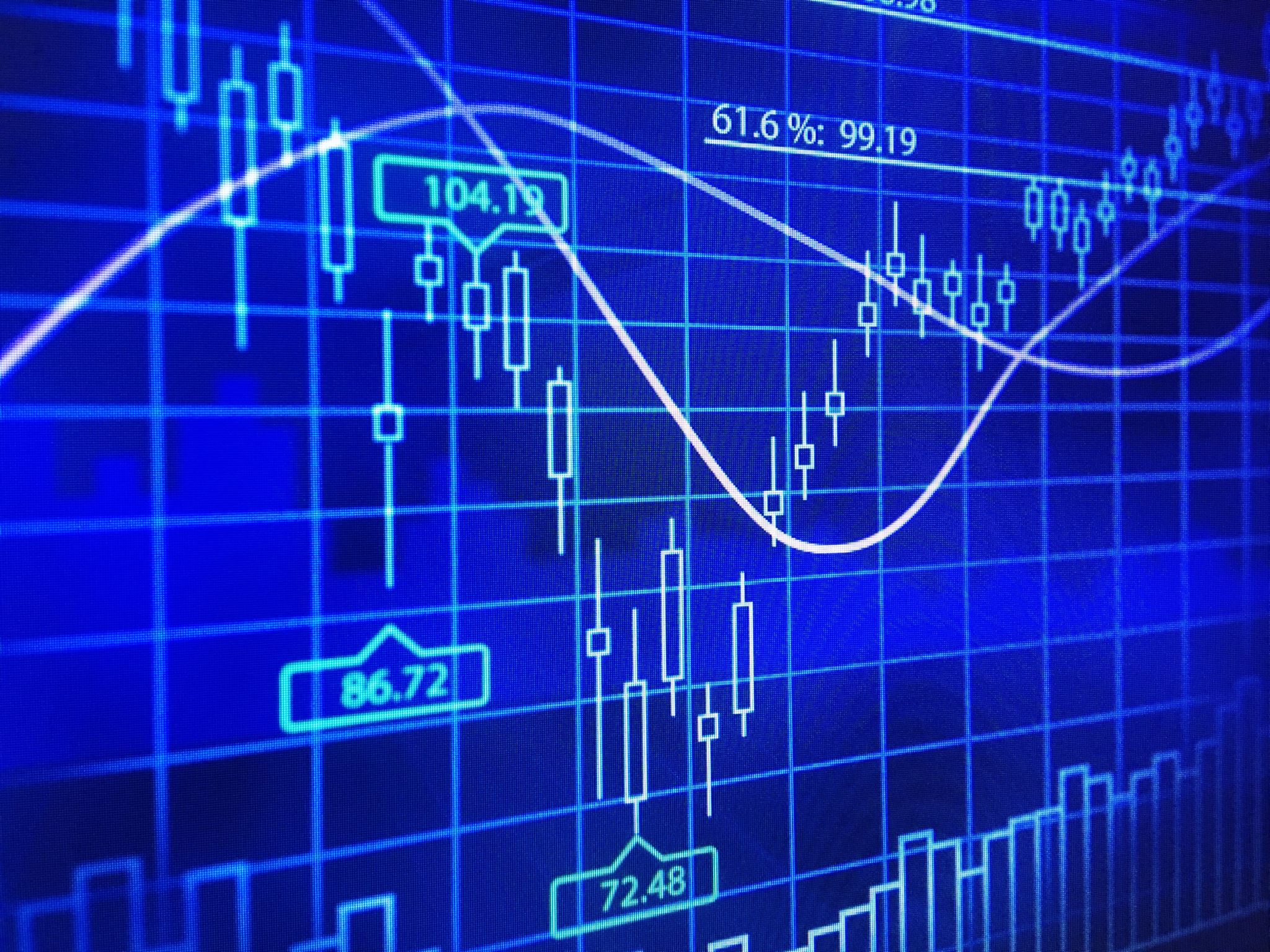 Přednáška č. 1Popisná statistika
18. 2. 2021
P. Pecherková
Organizace předmětu
Přednášející: P. Pecherková, E. Uglickich
Cvičící: P. Pecherková, E. Uglickich, P. Provinský, R. Likhonina

Pavla Pecherková: 
Konzultace – domluva přes chat v MS Teams (preferováno), e-mail
Mail: nemcopav@fd.cvut.cz (preferováno), pavla.pecherkova@cvut.cz 
Webové stránky předmětu: https://zolotarev.fd.cvut.cz/sis/
TEAMS „stránky“ předmětu - přednášky: ??
Organizace předmětu 1/2
2
2/10/2022
Výuka:
V každém týdnu se bere obsahově totéž ve všech hodinách (přednášky/cvičení).
Cvičení se nemusí navštěvovat, ale testy se musí psát u kmenového cvičícího.
Zápočet
2 testy
více informací – na cvičeních
 Zkouška
Zkoušky probíhají pouze v letním zkouškovém období
Zkouška je ústní 
Známky A-E – zkouší všichni
5 otázek: 1 příklad (slovní úloha) + 4 teoretické otázky (otázky jsou na webových stránkách a v MS TEAMS)
Organizace předmětu 2/2
3
2/10/2022
Soubor, výběr, data
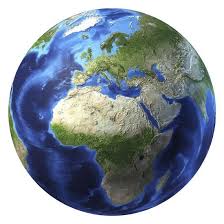 Soubor: množina všech možných odpovědí
Výběr: podmnožina získaných informací
pro správně definovaný výběr musíme znát další statistické údaje, uděláme později
Data: (náš předpoklad) výběr, který je dostatečně velký a dává relativně shodné výsledky se souborem
Soubor: všichni lidé na Zemi



Výběr: 
všichni lidé v ČR
200 000 lidí náhodně vybraných po 90 planetě
Data:
200 000 lidí náhodně vybraných po celé planetě
Soubor, výběr, data 1/2
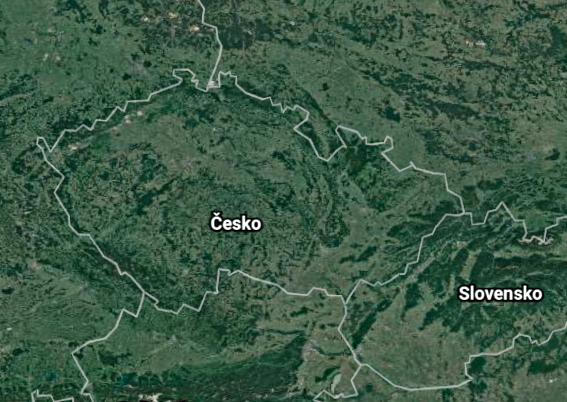 4
2/10/2022
Soubor, výběr, data 2/2
5
2/10/2022
Charakteristiky
V případě, že chceme data jednodušeji popsat, ale i pochopit – použijeme charakteristiky
Použitím charakteristik získáme zjednodušení (neúplný) popis dat
Proč neúplný? 
Nevíme přesně jak se se chová celý soubor, zjistíme o něm jen jednu věc 
Příklad: Průměr – pro různá data může být stejný průměr. Minimum – známe minimální hodnotu, ale nic jiného
Proč ho přesto používáme? 
Protože je to jednoduché a srozumitelné
Pro popis musíme využít víc charakteristik, tím zajistíme, že popis bude správně pochopen
Průměrná mzda v ČR

Zisky firmy KupTo stoupli průměrně o 100%, zisky firmy ProdejTo stoupli v průměru jen o 1%.

Lidé vykoupili sněžnice v cenové relaci od 1000 do 5000 Kč.
Charakteristiky obecně 1/2
6
2/10/2022
Charakteristiky
Charakteristiky obecně 2/2
7
2/10/2022
Charakteristiky polohy
charakteristiky polohy 1/3
8
2/10/2022
Charakteristiky polohy 2/3
9
2/10/2022
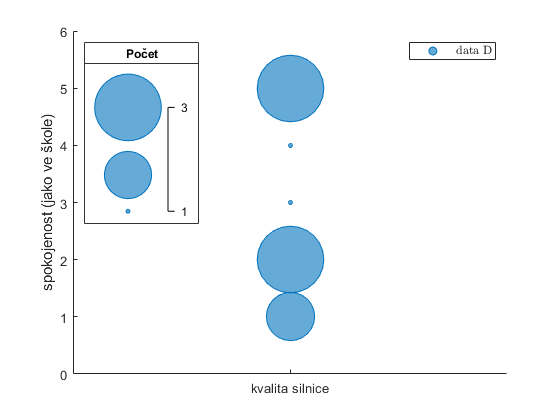 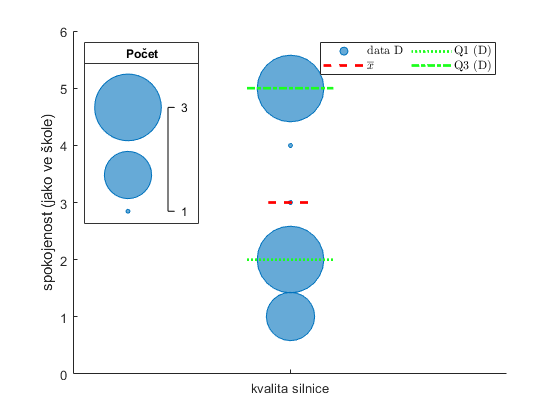 charakteristiky polohy 3/3
10
2/10/2022
Charakteristiky variability
Charakteristiky variability 1/2
11
2/10/2022
Charakteristiky variability 2/2
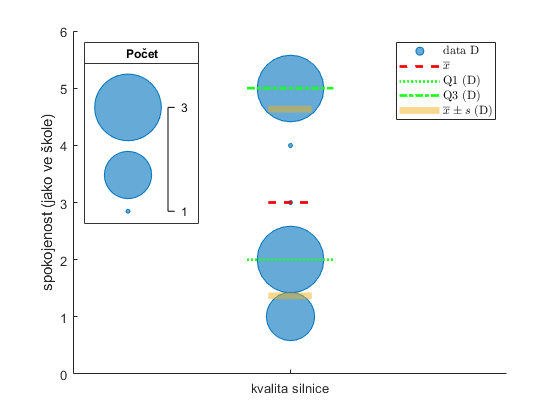 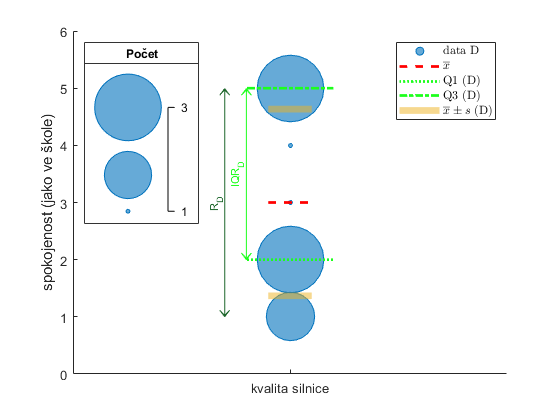 12
2/10/2022
Grafy
Existuje velké množství grafů, pro každý problém se hodí jiný graf
My budeme pracovat nejčastěji s následujícími grafy:
Krabicový diagram (boxplot)
Spojitý graf (časový)
Sloupcový graf
Histogram
Grafy 1/3
13
2/10/2022
Krabicový diagram
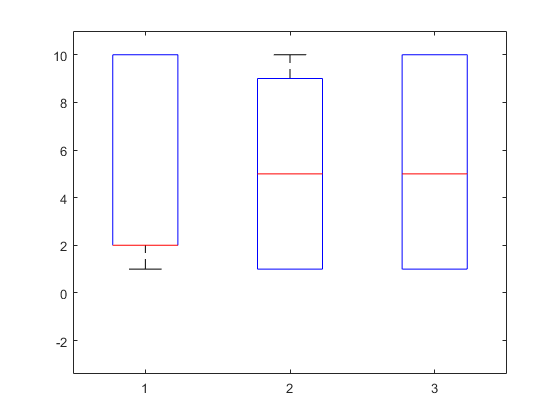 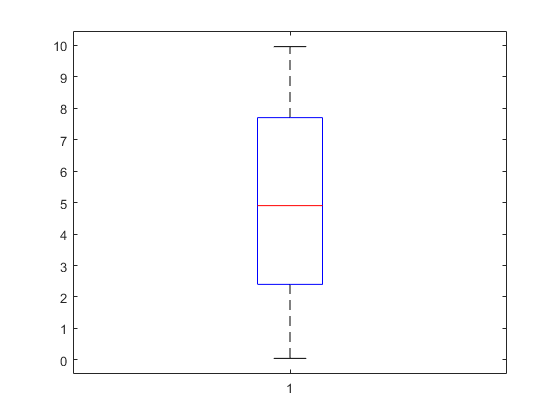 Grafy 2/3
Spojitý graf (časový)
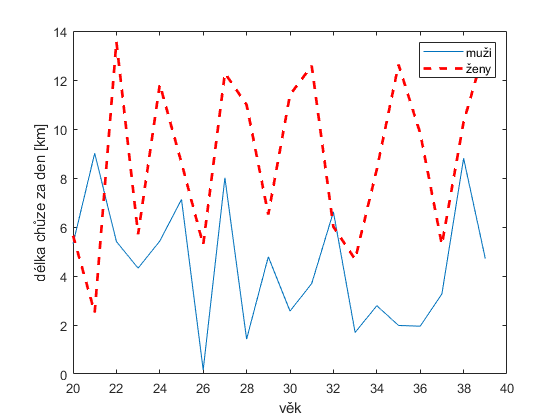 14
2/10/2022
Histogram (graf četností)
Sloupcový graf
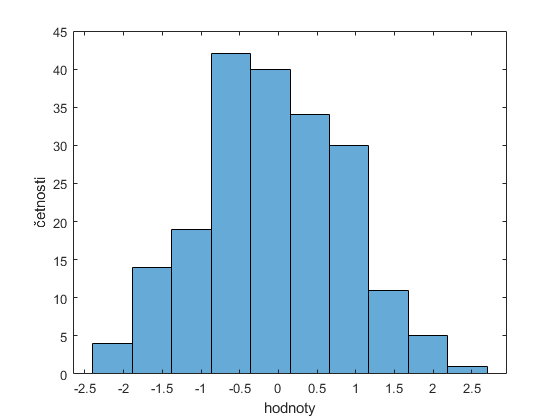 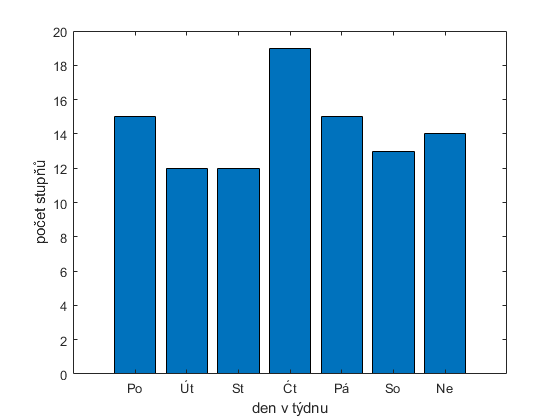 Grafy 3/3
15
2/10/2022
Definice pravděpodobnosti
Definice pravděpodobnosti 1/1
16
2/10/2022